Energy Harvesting
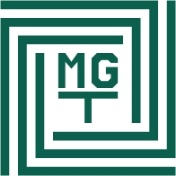 Professur Mikrosystem- und Gerätetechnik
Gerätesynthese
TU Chemnitz   -   Professur Mikrosystem- und Gerätetechnik   -   Gerätesynthese: „Energy Harvesting“
Agenda
1. Einleitung
Was ist ein „Energy Harvester“?
Nutzbare Energiequellen
Anwendungsbeispiele
2. Projektvorhaben
3. Wandlerprinzipien
kapazitiv
piezoelektrisch
induktiv
4. Variantenentscheidung
5. Konzeptentwurf
TU Chemnitz   -   Professur Mikrosystem- und Gerätetechnik   -   Gerätesynthese: „Energy Harvesting“	                    Seite 01/13
1. Energy Harvesting
auch: Power Harvesting, Energy Scavening, Mikrogenerator, …
 „Ernten“ von Energie aus der Umgebung
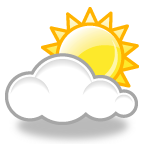 µW … 


…mW
Energiewandler
Energiemanagement
mit Energiespeicher
Energiequelle
Sensor
Mikrocontroller
Sendemodul/(Empfänger)
Messgröße
Energy-Harvester
Vorteile:
energieautark  „Grüne Energie“
wartungsfrei
kabellos  Gewichtseinsparung
theoretisch unbegrenzte Lebensdauer
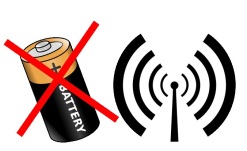  Technologietrend „kabellose Sensoren“
TU Chemnitz   -   Professur Mikrosystem- und Gerätetechnik   -   Gerätesynthese: „Energy Harvesting“	                    Seite 02/13
1. Nutzbare Energiequellen
Kinetische Energie
biochemische Prozesse
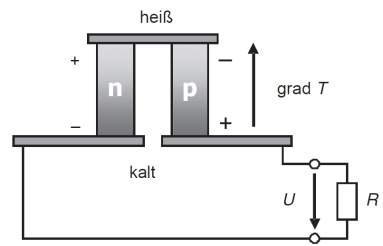 [1]
TU Chemnitz   -   Professur Mikrosystem- und Gerätetechnik   -   Gerätesynthese: „Energy Harvesting“	                    Seite 03/13
1. Anwendungsbeispiele
Industrie
Autonome Sensoren für Zustandsüberwachung (Condition Monitoring)
	- Werkzeugmaschine: Temperatur, Luftdruck, -feuchtigkeit, …
	- Automobil: z. B. Reifendruck
Medizintechnik
„smarte“ Pille  Gewinnung Energie aus chemischen Prozessen im Körper
Katalytische Umwandlung von Blutzucker  el. Energie für Herzschrittmacher
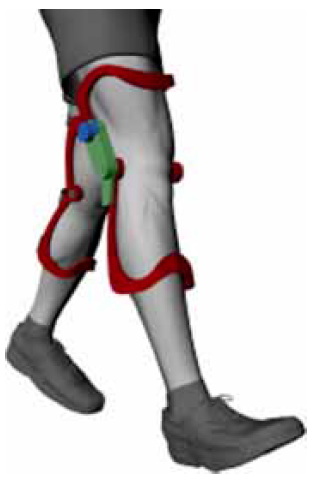 Freizeit & Sport
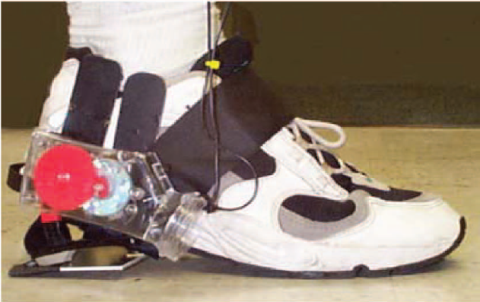 Thermo-Armbanduhr
Wearable Computing:	- Generatorschuh
			- leitfähige Textilien
[2]
[3]
TU Chemnitz   -   Professur Mikrosystem- und Gerätetechnik   -   Gerätesynthese: „Energy Harvesting“	                    Seite 04/13
2. Projektvorhaben
kinetischer Energiewandler an einer Werkzeugmaschine zur Versorgung eines Temperatursenors mit drahtloser Datenübertragung
Randbedingungen:
max. Bauvolumen des Harvesters: 100cm³
min. zu erzeugende mittlere Leistung: 50µW
Vibrationsspektrum der Werkzeugmaschine:
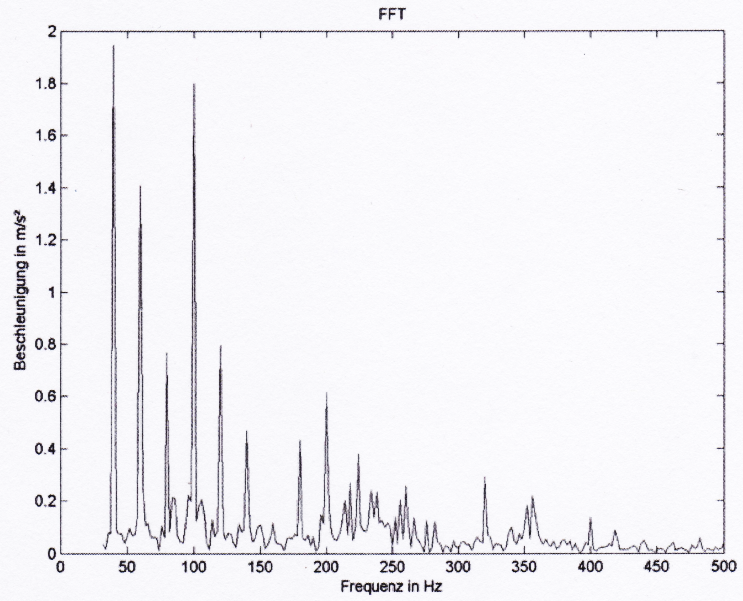 Ziel: Vibration  elektrische Energie
Wandlerprinzipien
elektromagnetisch (induktiv)
piezoelektrisch
elektrostatisch
(kapazitiv)
TU Chemnitz   -   Professur Mikrosystem- und Gerätetechnik   -   Gerätesynthese: „Energy Harvesting“	                    Seite 05/13
3. Kapazitives Wirkprinzip (1)
„Der variable Kondensator“
①
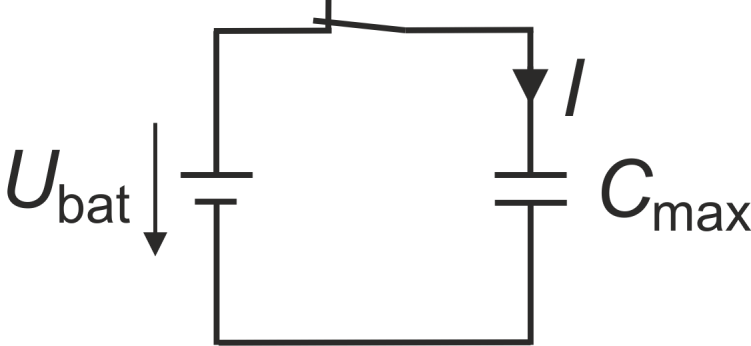 ① Kondensator aufladen
       großer Nachteil!
②
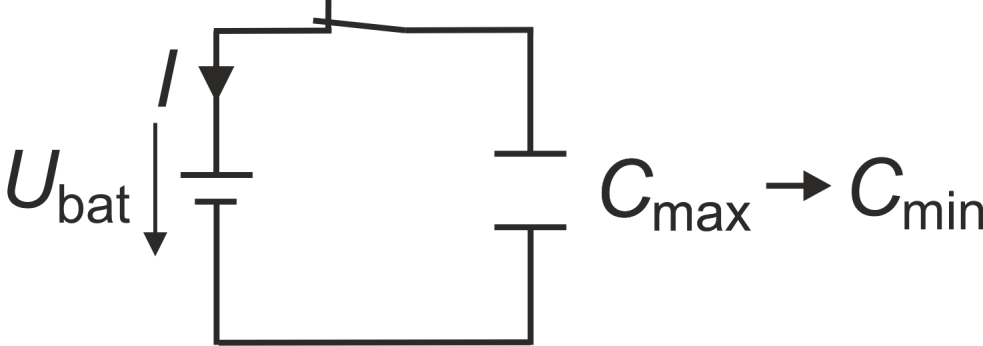 S
③
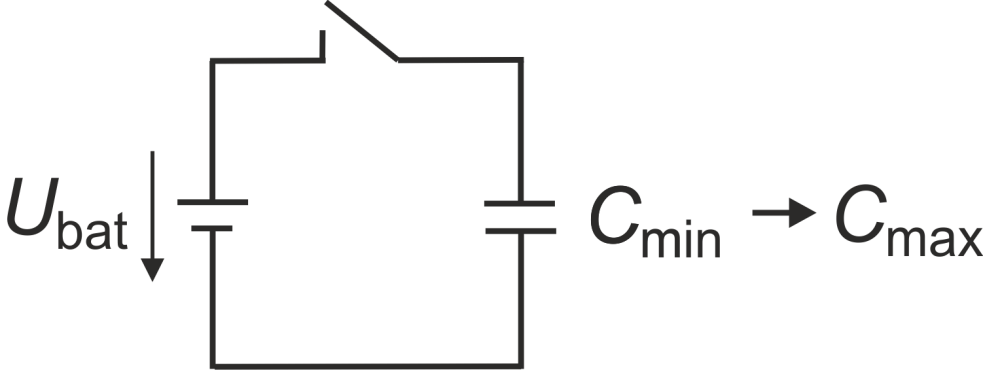 ③ Resetphase: Schalter öffnen                           (MOSFET)
TU Chemnitz   -   Professur Mikrosystem- und Gerätetechnik   -   Gerätesynthese: „Energy Harvesting“	                    Seite 06/13
3. Kapazitives Wirkprinzip (2)
Abstandsvariation
Flächenvariation
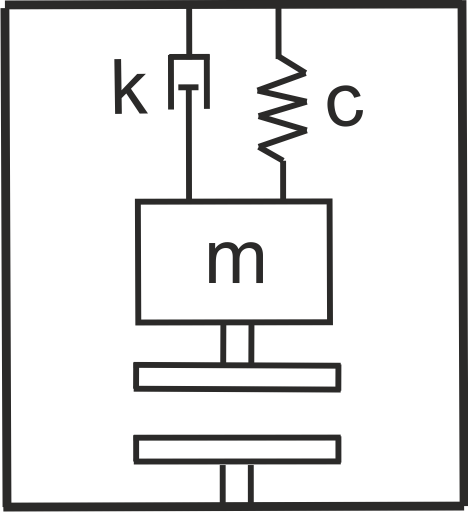 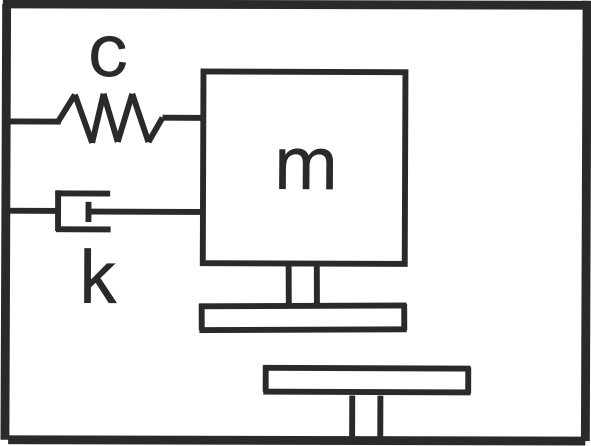 0,12µW
1,2µW
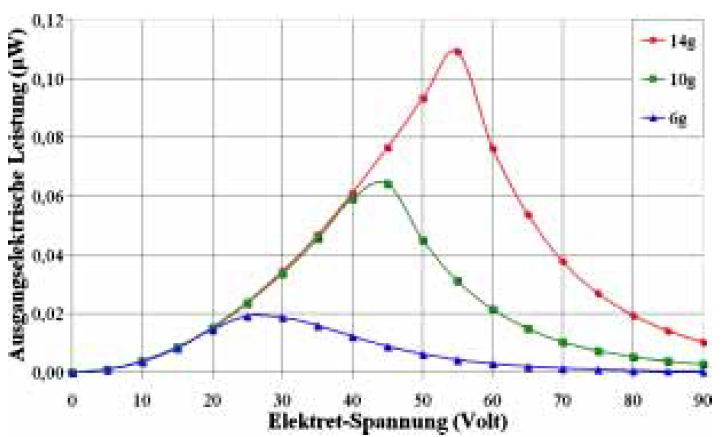 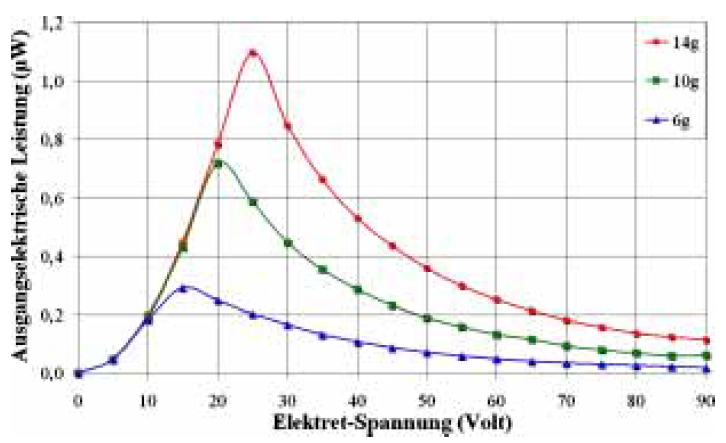 [4]
[4]
TU Chemnitz   -   Professur Mikrosystem- und Gerätetechnik   -   Gerätesynthese: „Energy Harvesting“	                    Seite 07/13
3. Piezoelektr. Wirkprinzip
Theoretische Grundlagen
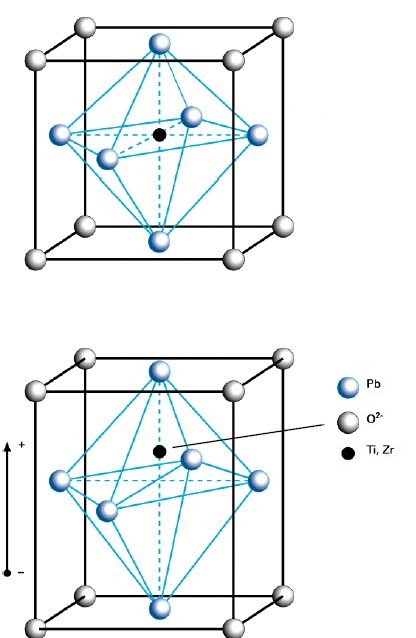 mechanische Spannung bewirkt Ladungsverschiebung
d33...Piezomodul (Längseffekt)
d31...Piezomodul (Quereffekt)
 Verhalten ähnlich Kondensator-Prinzip:
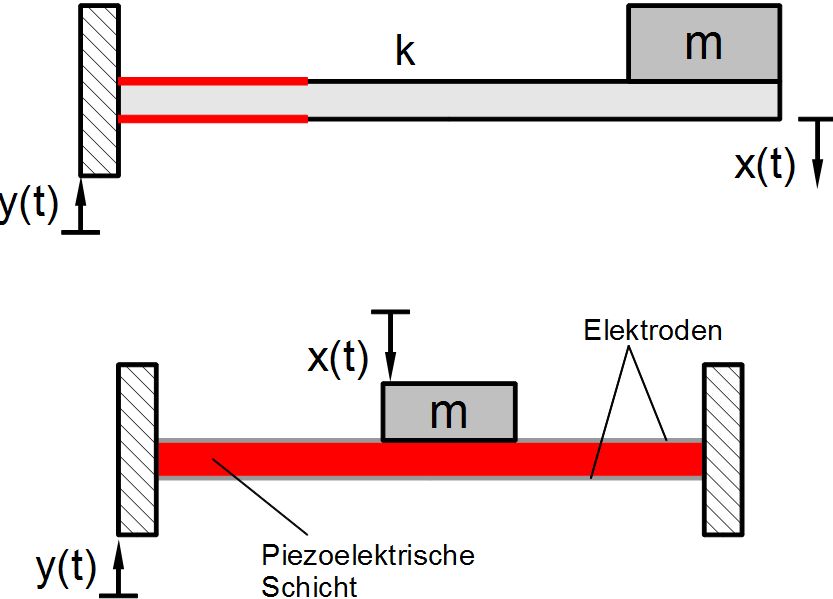 [5]
Wandlermaterial: 	Bariumtitanat, 		Piezokeramik, 		Polymere
 MEMS integrierbar
TU Chemnitz   -   Professur Mikrosystem- und Gerätetechnik   -   Gerätesynthese: „Energy Harvesting“	                    Seite 08/13
3. Induktives Wirkprinzip (1)
Theoretische Grundlagen
Faraday‘sche Induktion:

 für Leiterschleife/ Spule:
Wandler Modelle
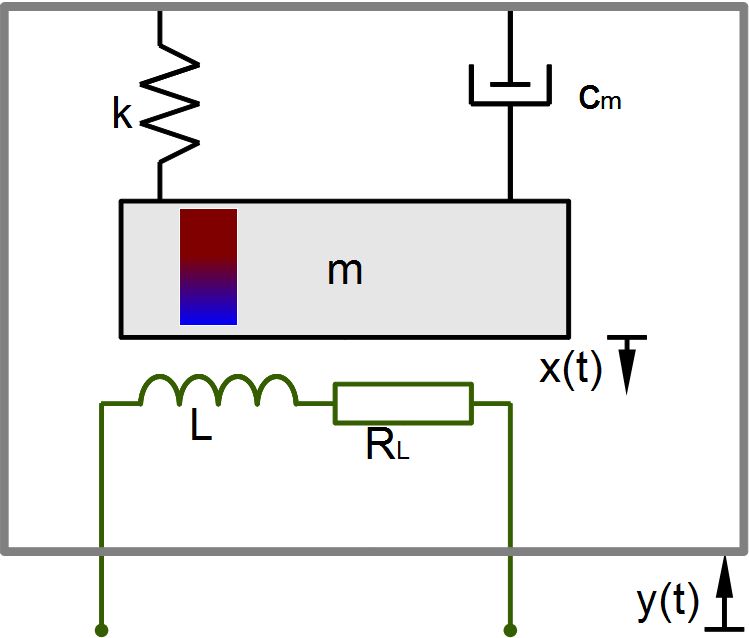 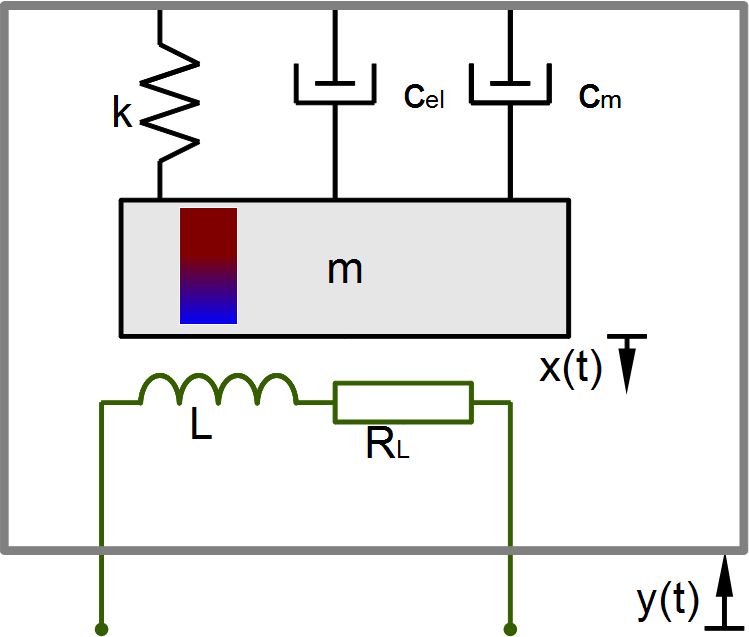 DGL:
TU Chemnitz   -   Professur Mikrosystem- und Gerätetechnik   -   Gerätesynthese: „Energy Harvesting“	                    Seite 09/13
3. Induktives Wirkprinzip (2)
mögliche Anordnungen
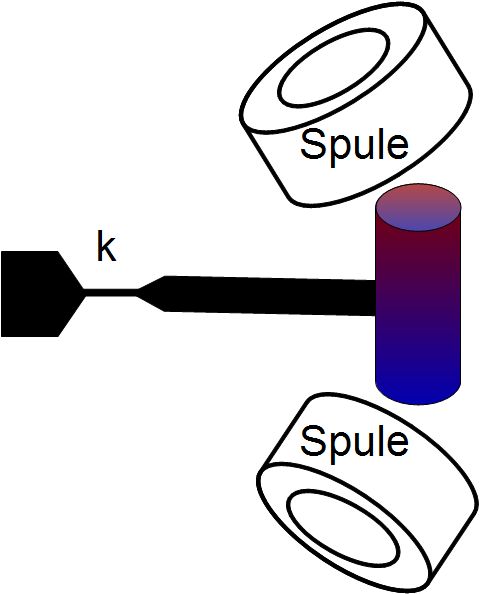 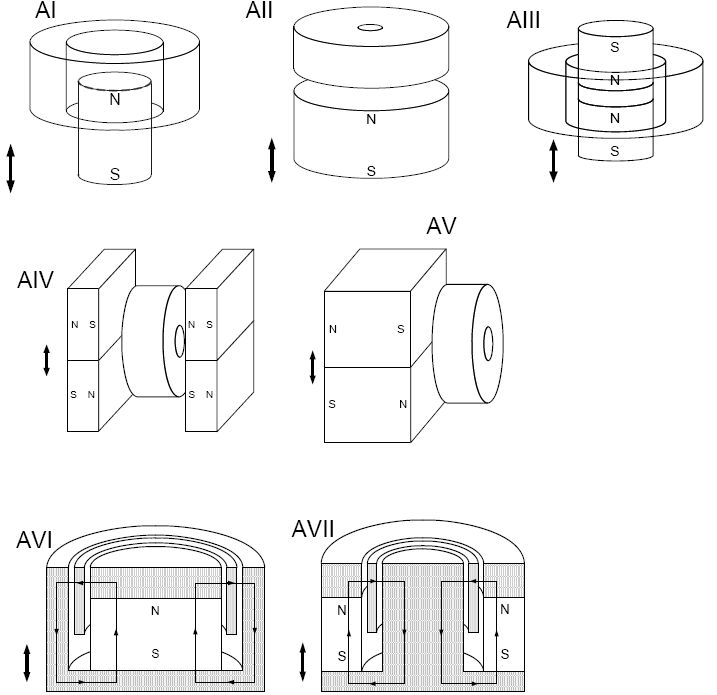 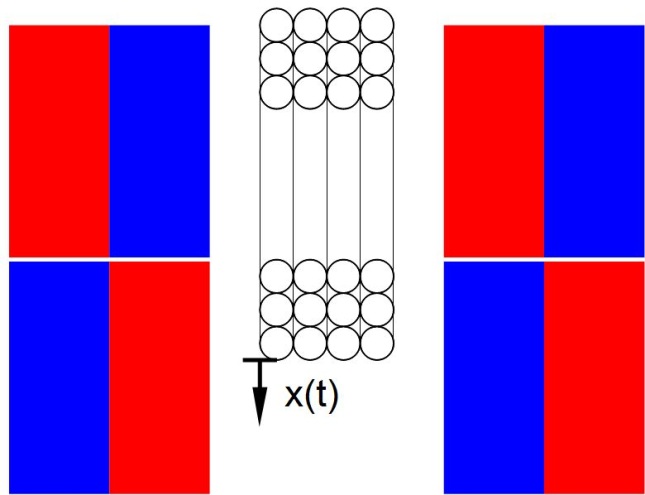 [6]
TU Chemnitz   -   Professur Mikrosystem- und Gerätetechnik   -   Gerätesynthese: „Energy Harvesting“	                    Seite 10/13
4. Variantenentscheidung
Auswahl induktives Wandlerprinzip für die Auslegung des Energy Harvesters
TU Chemnitz   -   Professur Mikrosystem- und Gerätetechnik   -   Gerätesynthese: „Energy Harvesting“	                    Seite 11/13
5. Konzeptentwurf
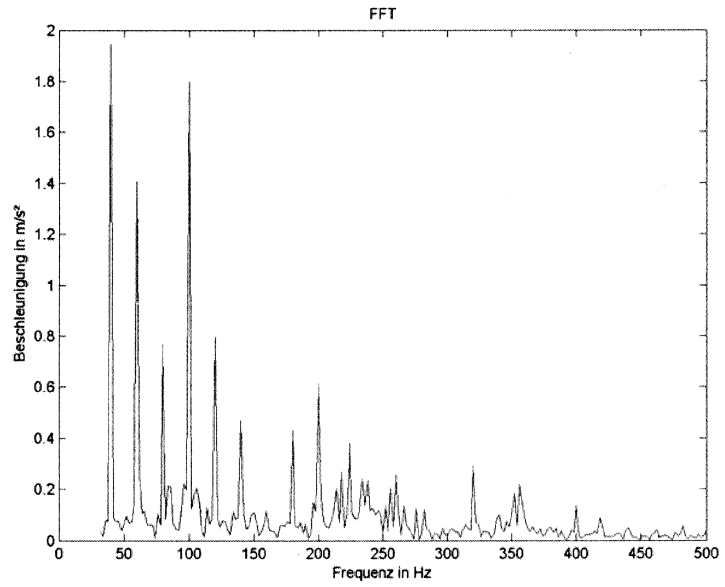 weitere Vorgehensweise
TU Chemnitz   -   Professur Mikrosystem- und Gerätetechnik   -   Gerätesynthese: „Energy Harvesting“	                    Seite 12/13
Vielen Dank für die Aufmerksamkeit!
Bild-Quellenangaben:
[1] Ch. Diskus Senior Member IEEE: Energy Harvesting – ein Überblick. Elektrotechnik & Informationstechnik 127/3: 33–38 (2010)
[2] Joseph A. Paradiso, Thad Starner: Energy Scavenging for Mobile and Wireless Electronics. Energy Harvesting & Conservation, January-March: 18-27 (2005)
[3] Monika Müller, Michael Freunek, Tolgay Ungan, Leonhard M. Reindl: Wandler für energieautarke Mikrosysteme-Stand der Technik kommerzieller Energiewandler. Albert-Ludwigs-Universität Freiburg. Technisches Messen : 532-539 (12/2009)
[4] Hussam Kloub, Daniel Hoffmann, Bernd Folkmer, Yiannos Manoli: Kapazitive Energiewandler zum Aufbau kinetischer Vibrationsgeneratoren, Technisches Messen: 546 – 551, 76 12 / DOI 10.1524/teme.2009.0982 (2009)
[5] BMBF-Verbundvorhaben, VDI/VDE-IT GmbH, Berlin
[6] Marie Curie Research Fellow, University of Paris Est
TU Chemnitz   -   Professur Mikrosystem- und Gerätetechnik   -   Gerätesynthese: „Energy Harvesting“	                    Seite 13/13